Student lateness @ I. S. 52
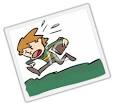 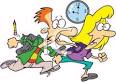 Manny Velazquez
 August 28, 2014
STEPS of the PPA
Defining the Problem: We defined the social problem as bringing non-native plants to our community that could be invasive species that lead our native plants to become extinct
Gather the Evidence: Research and present evidence that proves this problem exist. Make sure your sources of information are reliable, and your chosen pieces of evidence are valid and relevant
Identify the Causes: What are the underlying factors that contribute to the problem? Mention and discuss at least two of them.
Evaluating the Existing Public Policies: Is there any existing public policy that addresses this problem? If so, what are the effectiveness, enforcement and public acceptance? What are the disadvantages of this policy? Should this policy be replaced, strengthen or improved? Explain why.
Developing Public Policy Solutions: Propose at least three original/new public policy alternatives. What public agency needs to carry out your proposed action?
Selecting the Best Solution: Using the matrix discussed previously, analyze the effectiveness and feasibility of your three solutions, and then choose the best solution that meets both effectiveness and feasibility.
Step 1: Define the Problem
Student are arriving to school after the start of the school day (8:00a.m.) thus reporting late to first period class.

Lateness disrupts learning process due to students missing vital information at the start of the school day. 

Late pupils disrupt the learning tone and class activities upon their arrival to class.  

Late students  have a negative attitude towards attending school and learning.

Late students often influence other students to be late also
Step 2: Gather the Evidence
Students who arrive to school late often have a conflict with first period teachers and are sent to Dean’s office

Students who arrive late to school many times refuse to report to class and hide in bathrooms or staircases.

Late students enter classrooms annoyed and are not interested in learning tasks. 

Teachers complain to administration, staff and parents on how late students interrupt the learning process.

Students who are late are placed on detention and often fail classes
Students will focus on Step 3 of the PPA: Identify Causes
an opportunity for students to participate in civics & analyzing public policy.
 Identify, study and find solutions to social problems.
use internet to get data and engage in peer solutions
Step 3- Identify Causes of Student Lateness
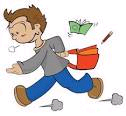 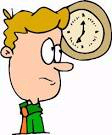 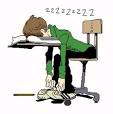 Step 3: Directions to Class Activity
Students will be placed in learning groups:
Students will be teamed up in groups of four
Students will be investigating causes of student lateness
Each group will complete one worksheet on STEP 3 of the PPA
Students will be given 5 minutes to discuss possible causes
Then students will be given time to research and complete the worksheet as a group
STEP 3: Resources for Activity
Students will use the internet to help identify causes of student lateness: 

http://www.academia.edu/4692541/Factors_Affecting_Students_Tardiness_in_College_of_Business_Administration_and_Accountancy
http://www.studymode.com/essays/Proposal-Reason-Why-Students-Go-To-1459523.html
https://sites.google.com/site/bilocuraandguia/notes/topiclatenessitscauseseffectsandsolutions


Students will go to the following site to complete Step 3 worksheet.
http://flippedtips.com/plegal/tips/worksheet3.html
Shared Assessment
After each group completes their worksheet they will share their responses to complete a chart identifying causes of student lateness that the teacher will chart on the next slide.
Causes of Student Lateness
Academic
Economic
Social